next
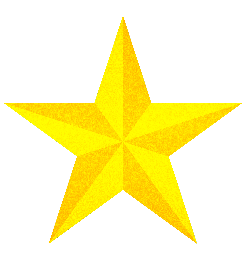 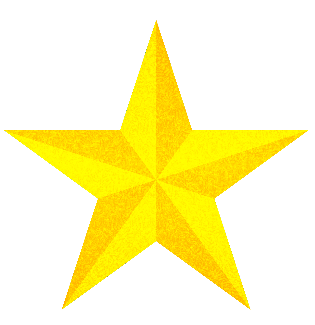 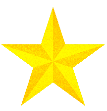 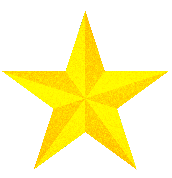 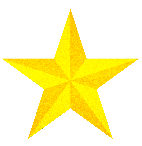 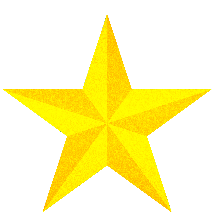 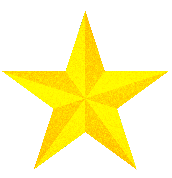 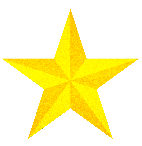 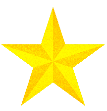 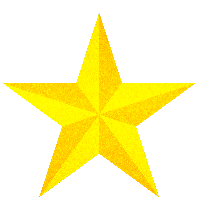 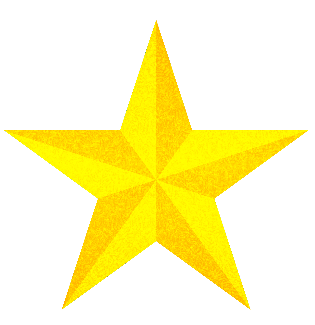 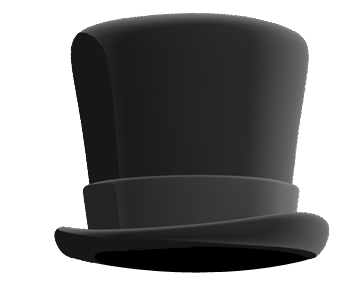 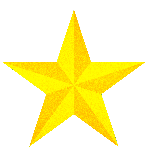 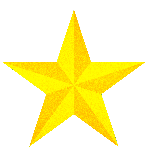 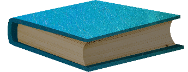 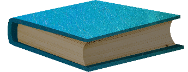 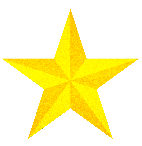 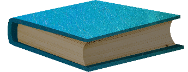 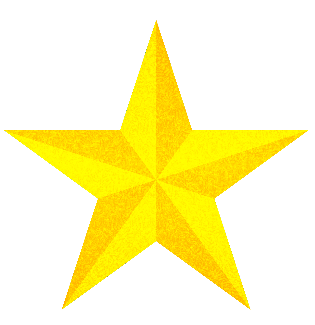 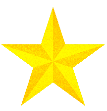 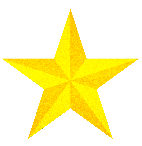 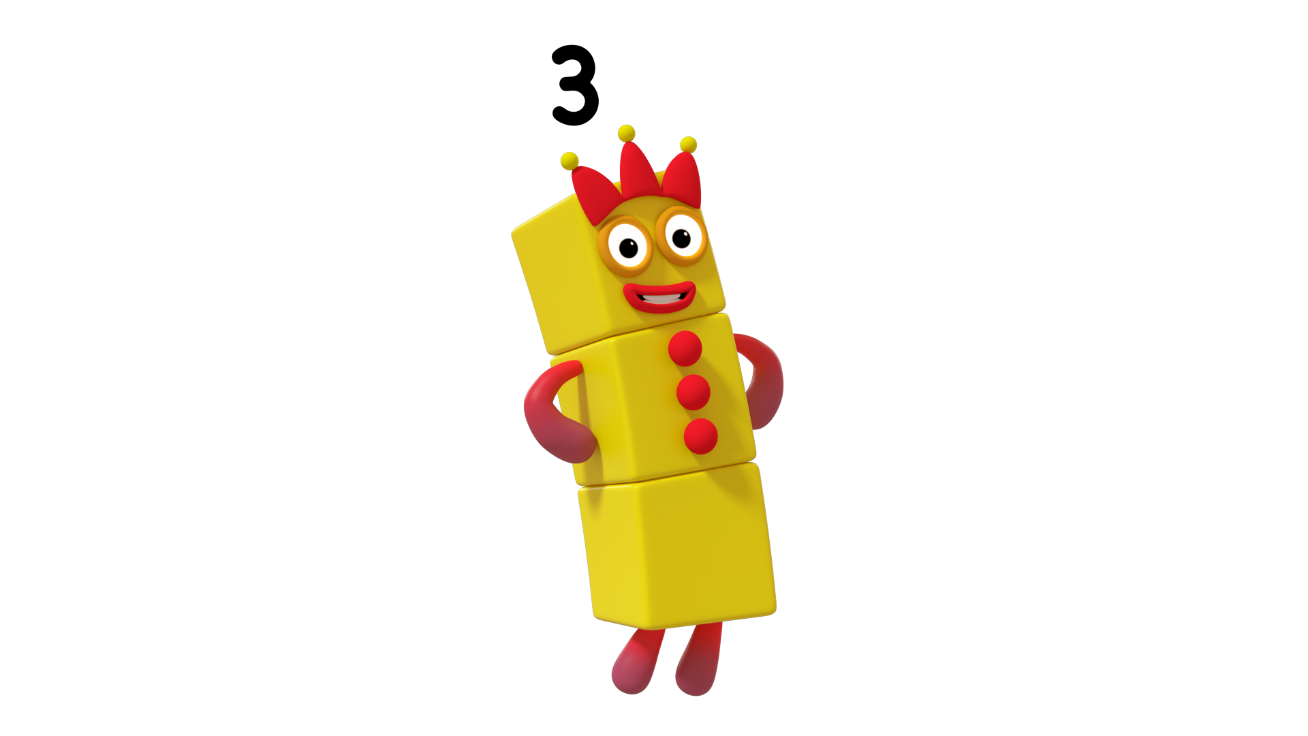 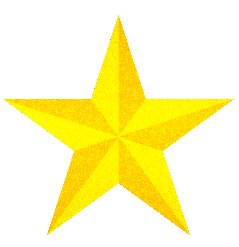 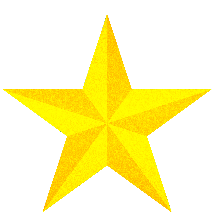 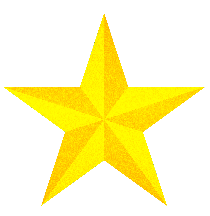 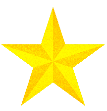 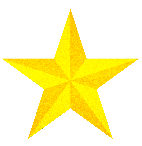 Click my magic hat to see my magic trick! Can you count how many things I pull out of my hat?
next
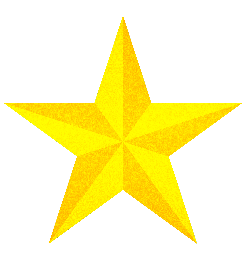 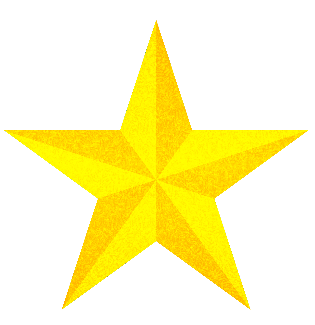 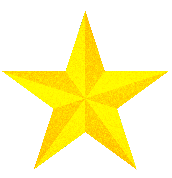 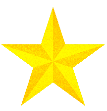 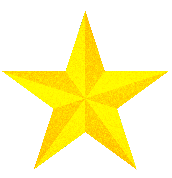 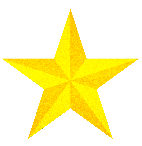 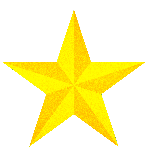 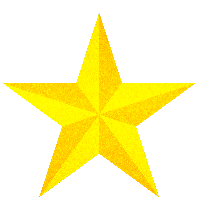 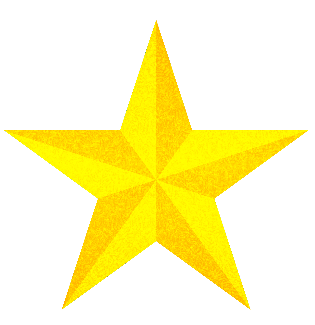 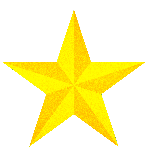 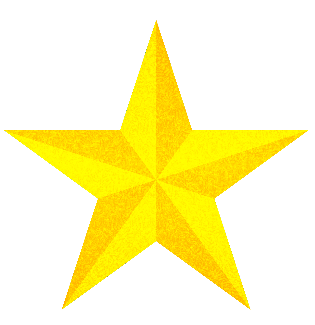 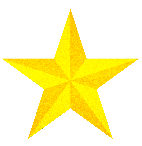 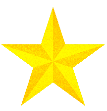 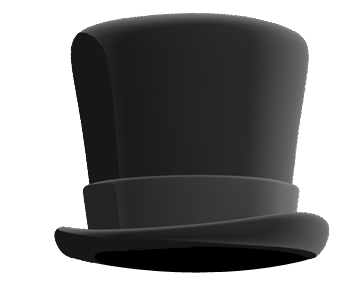 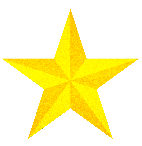 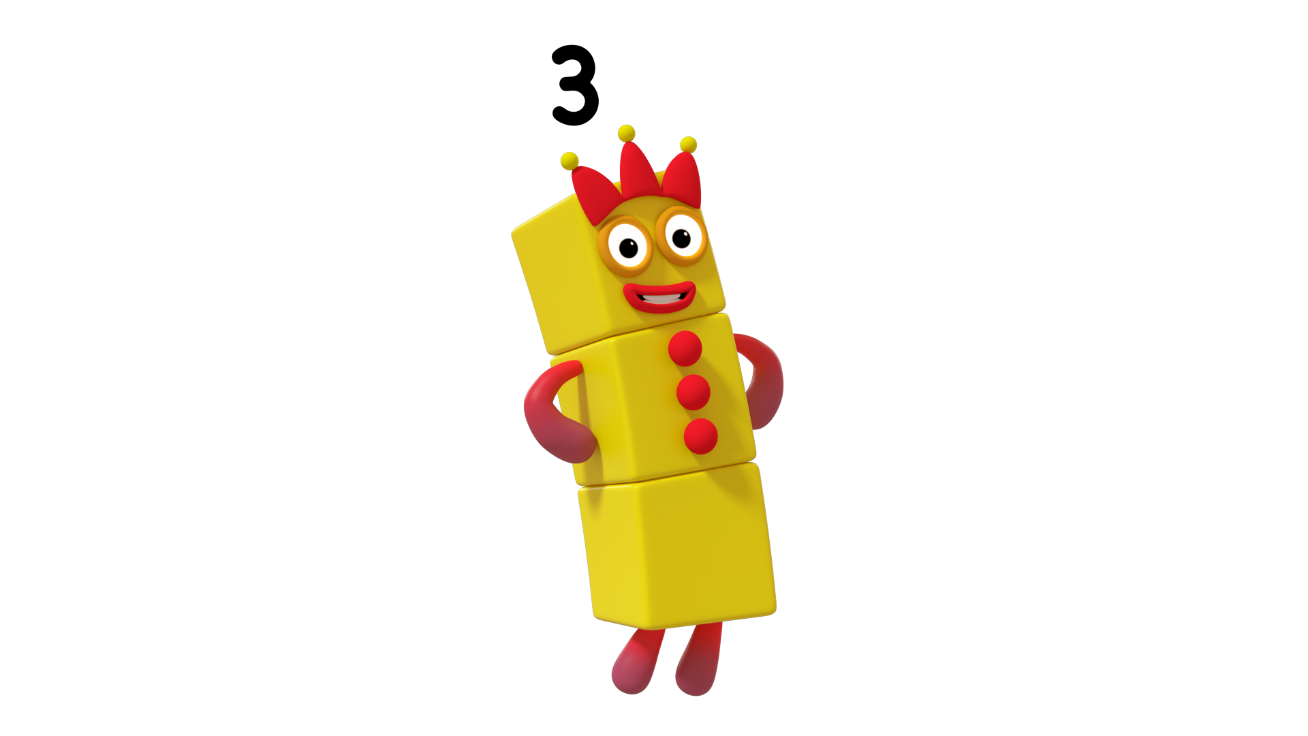 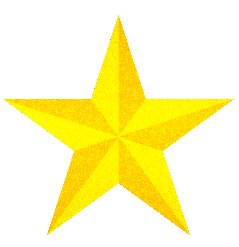 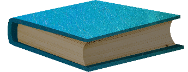 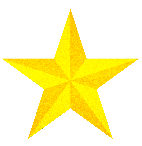 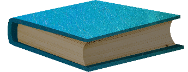 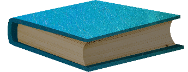 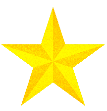 How many books did I pull out of my hat?
Click my hat to check!
next
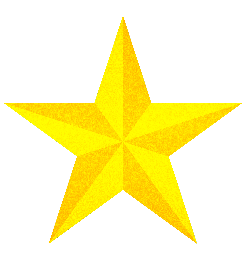 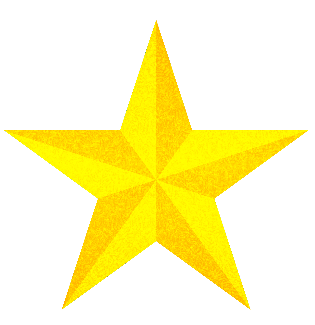 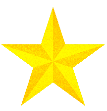 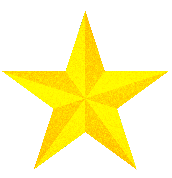 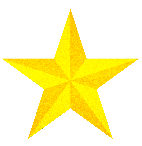 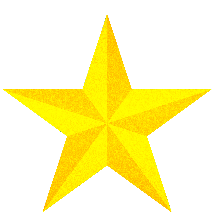 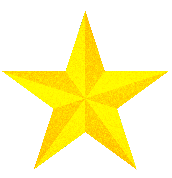 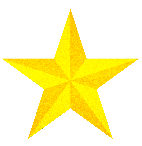 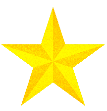 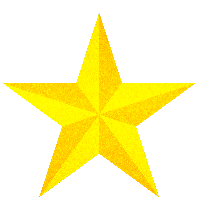 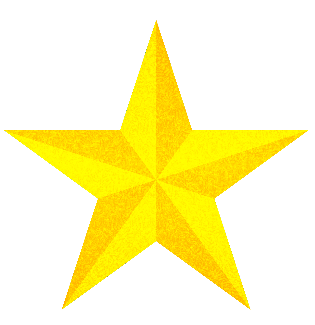 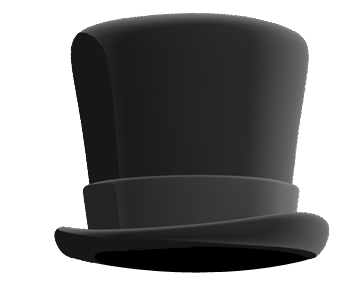 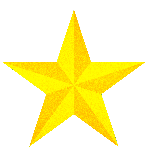 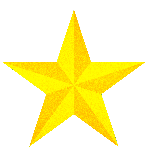 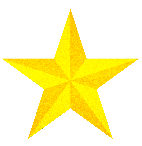 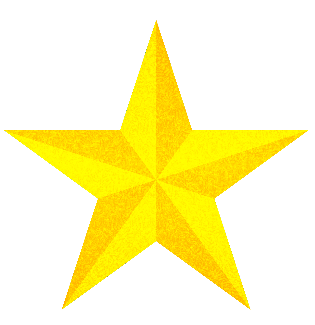 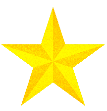 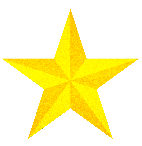 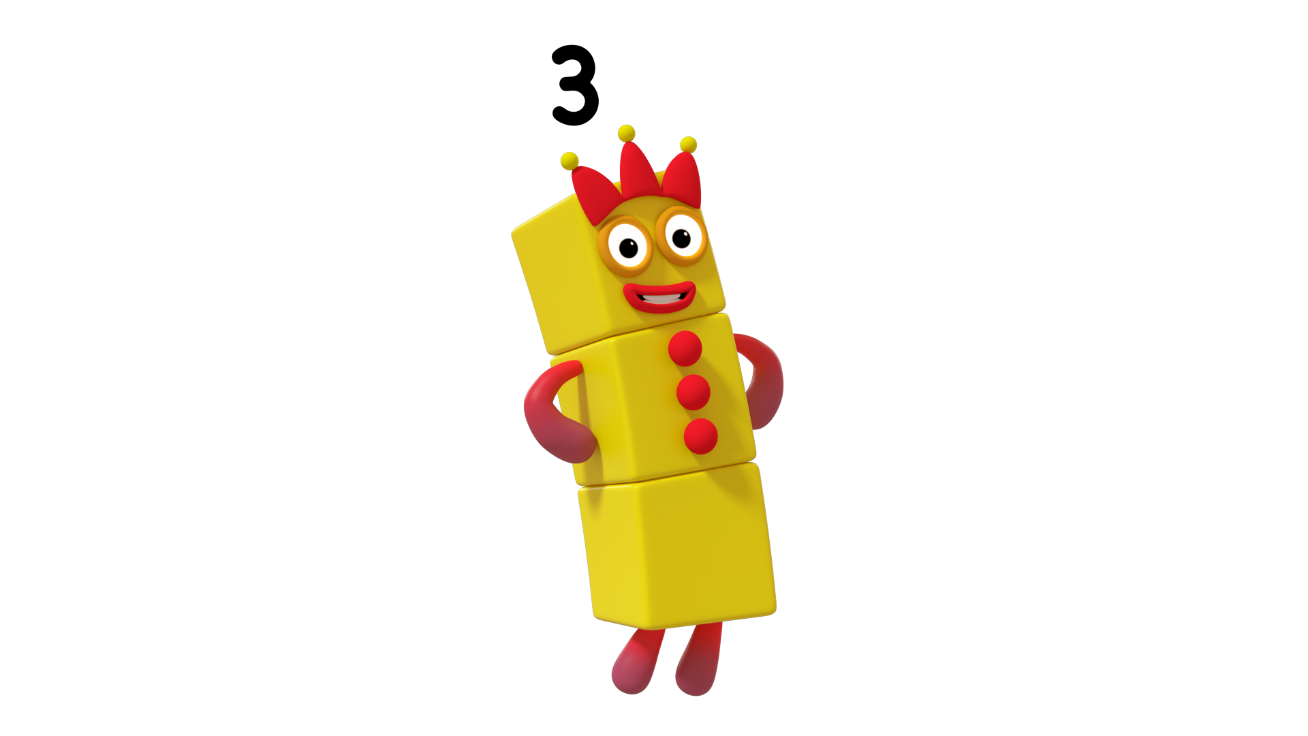 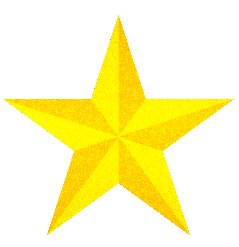 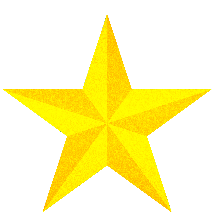 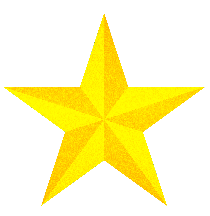 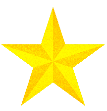 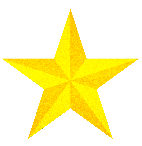 Click my magic hat to see my magic trick! Can you count how many things I pull out of my hat?
next
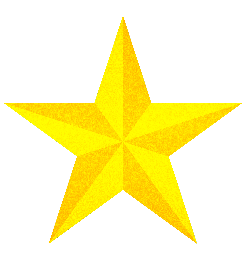 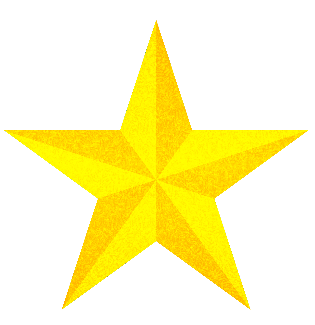 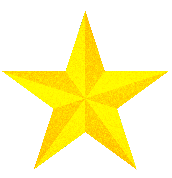 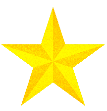 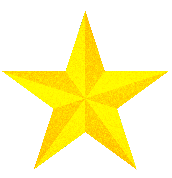 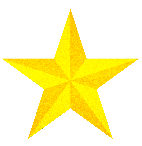 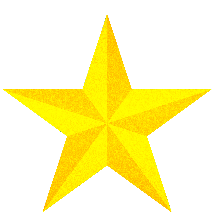 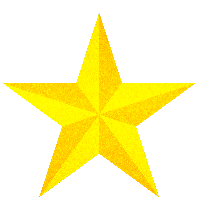 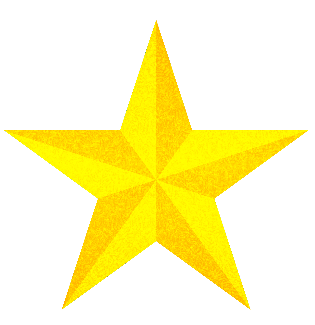 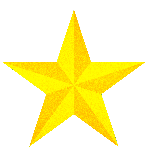 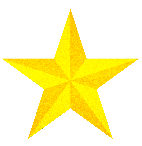 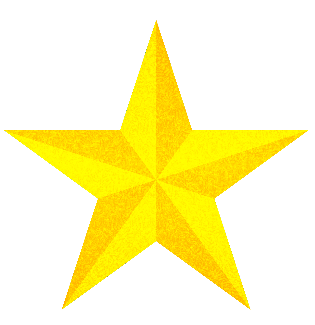 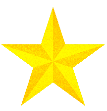 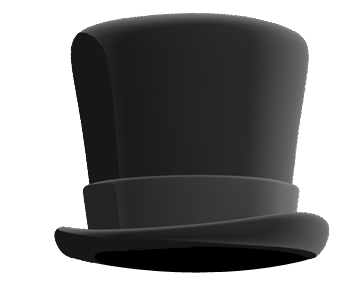 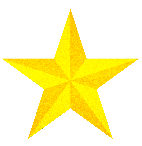 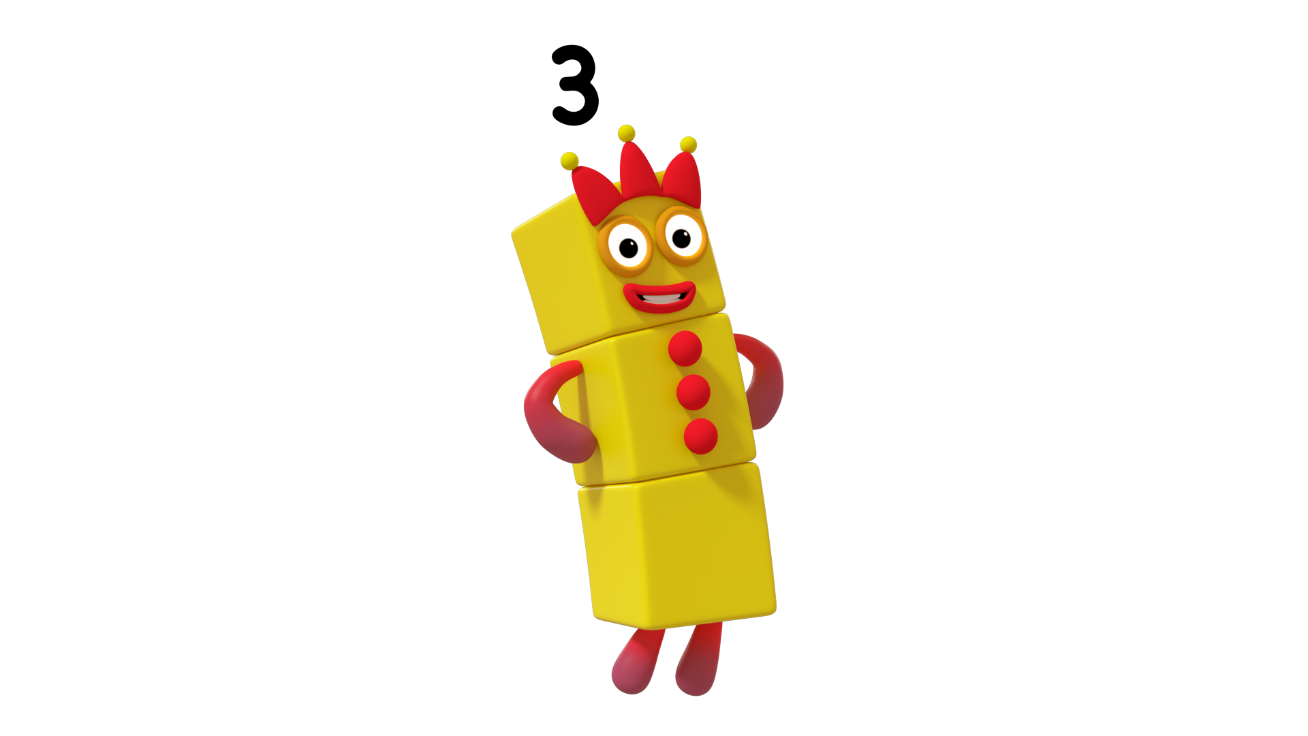 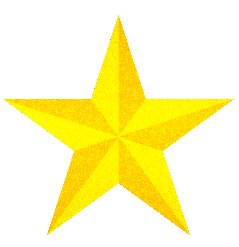 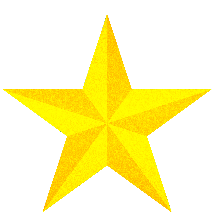 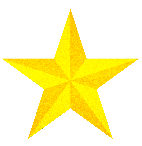 How many juggling balls did I pull out of my hat?
Click my hat to check!
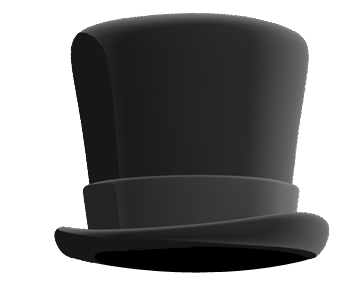 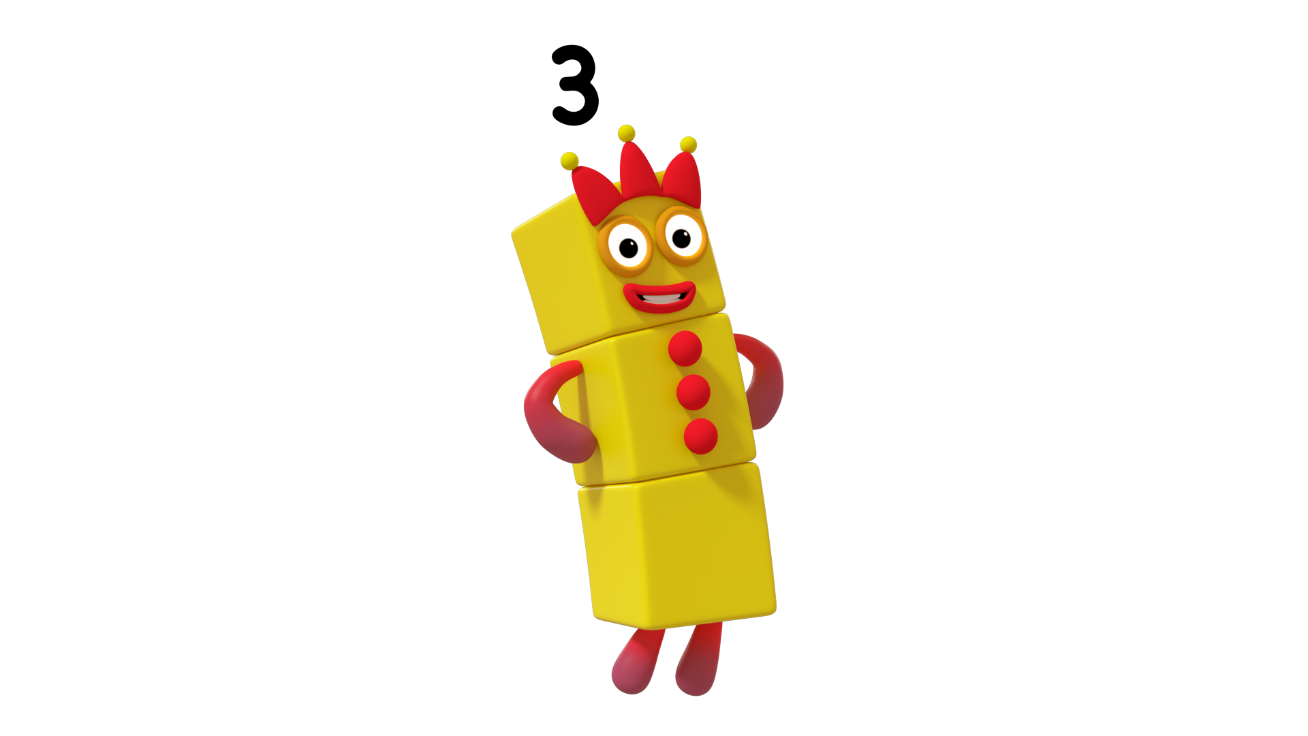 Let’s go on a 3 adventure! 
Click my magic hat to hop into my magical storybook. Can you help me find and make 3?
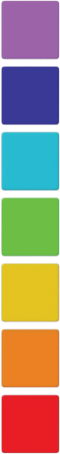 next
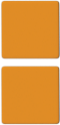 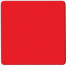 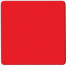 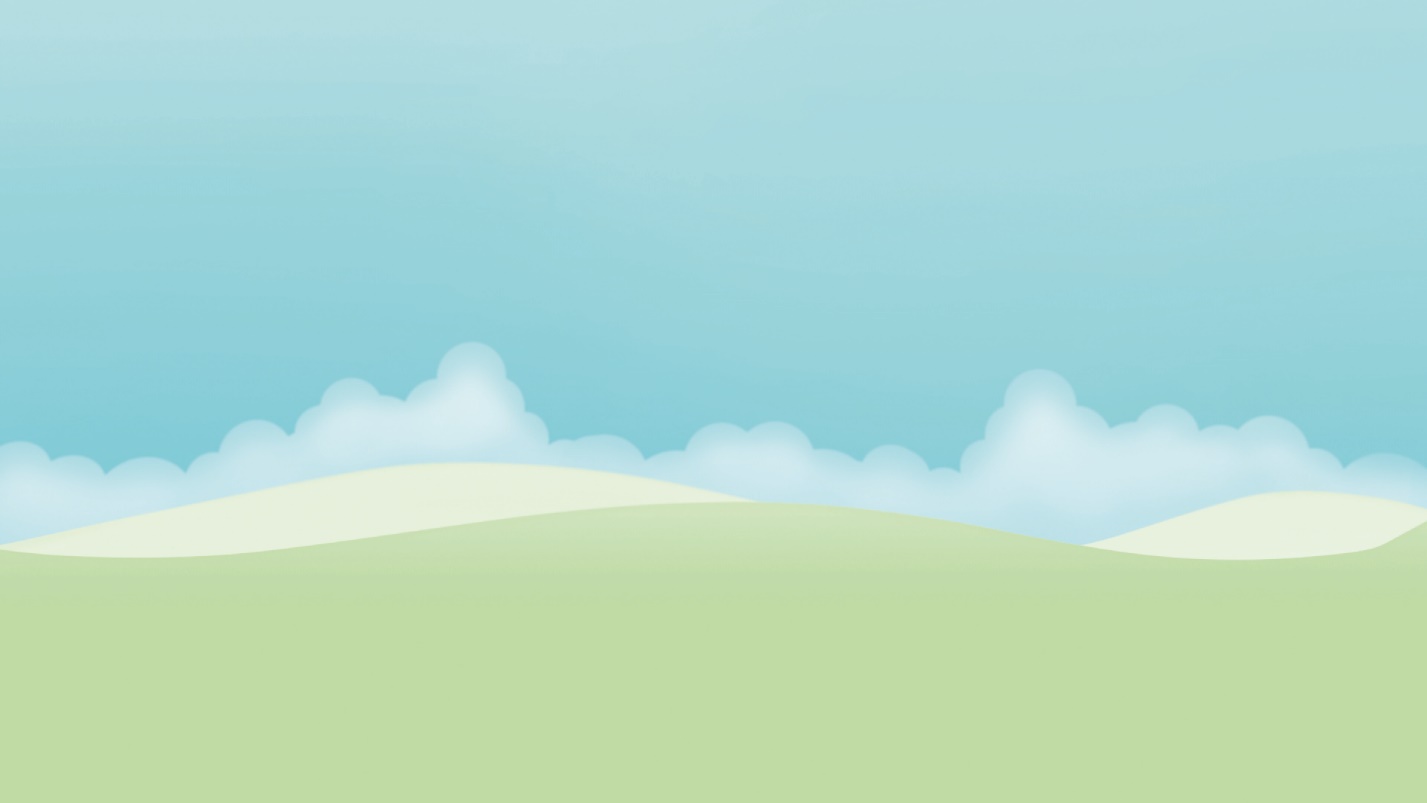 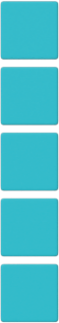 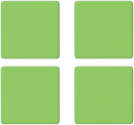 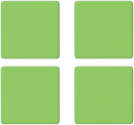 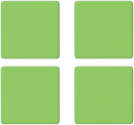 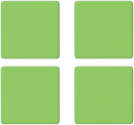 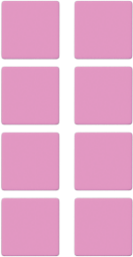 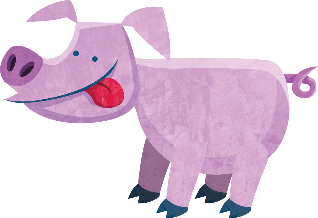 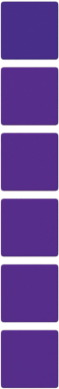 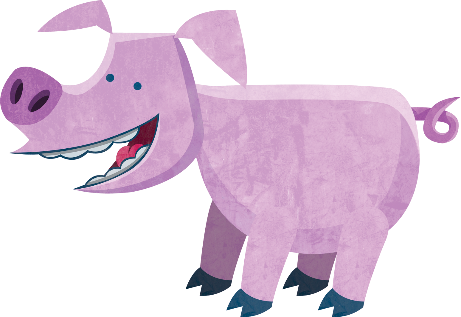 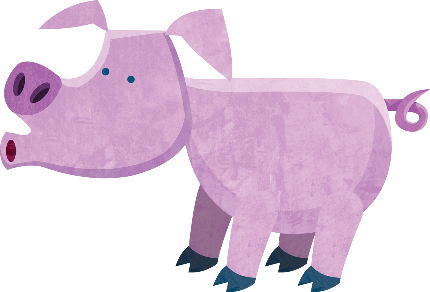 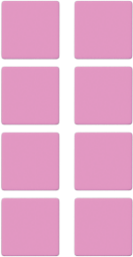 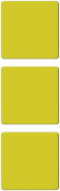 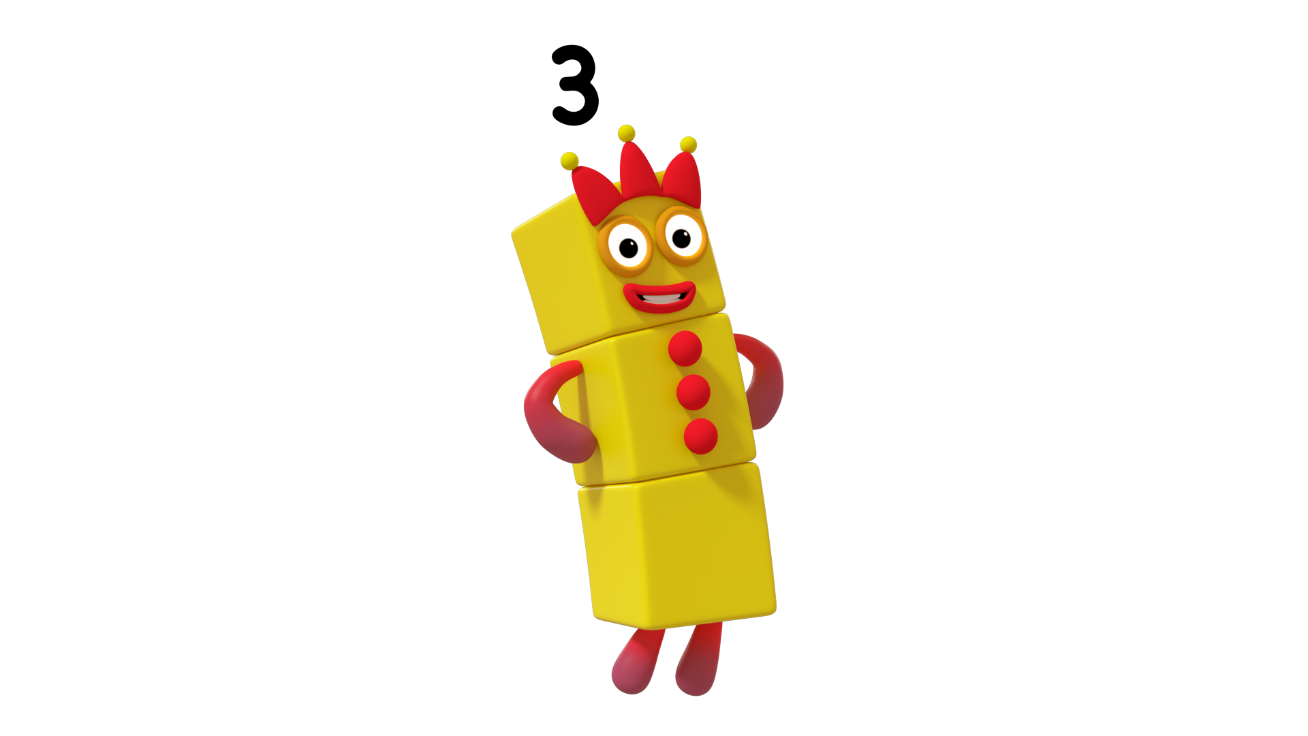 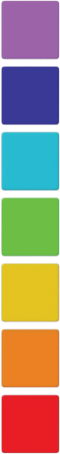 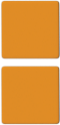 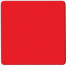 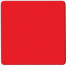 Can you see 3? Click me to continue.
“I can see…”
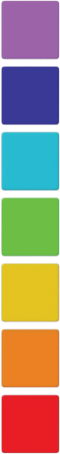 next
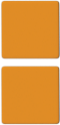 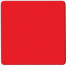 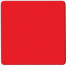 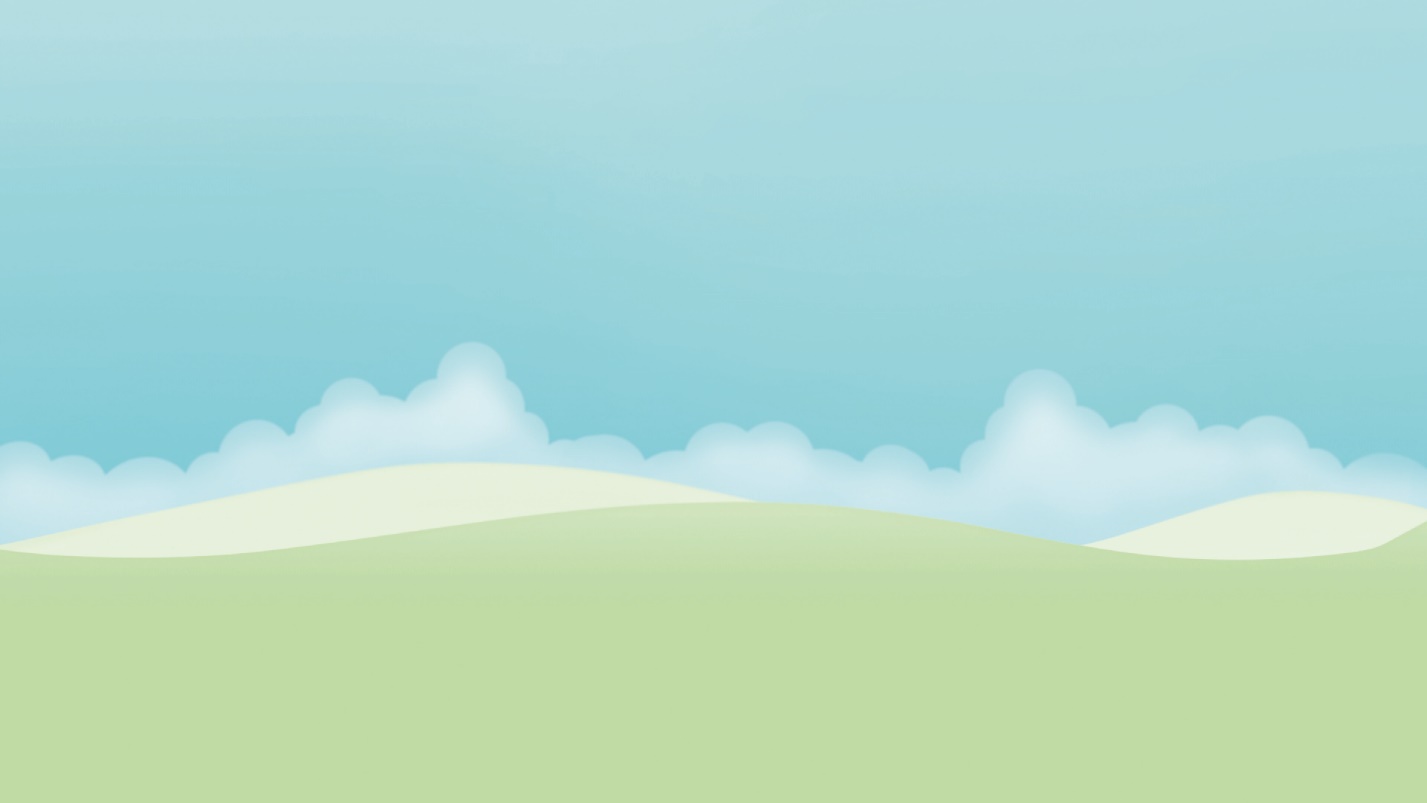 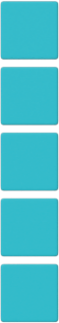 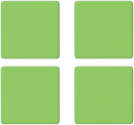 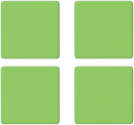 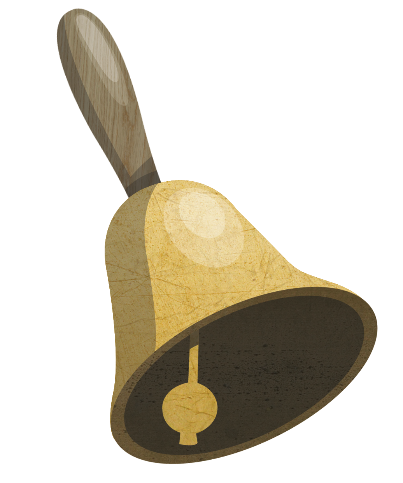 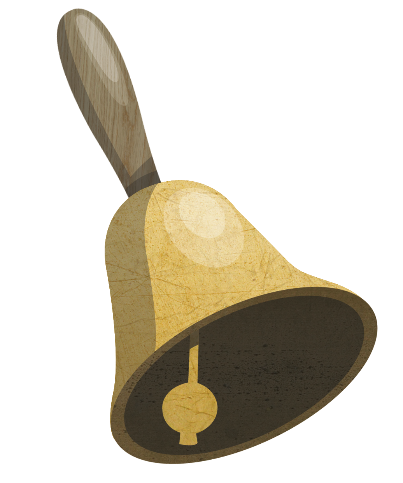 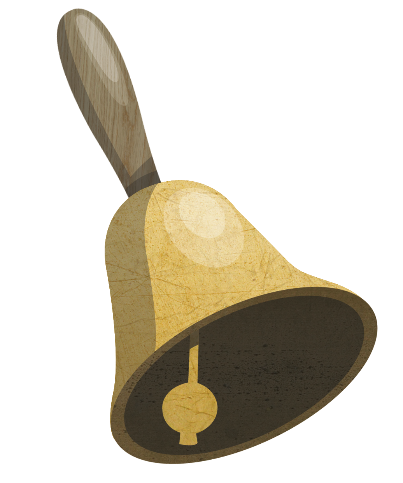 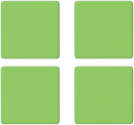 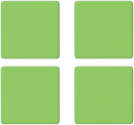 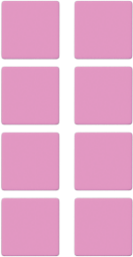 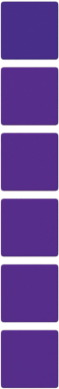 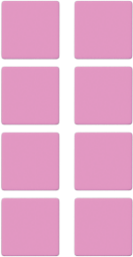 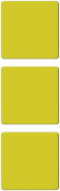 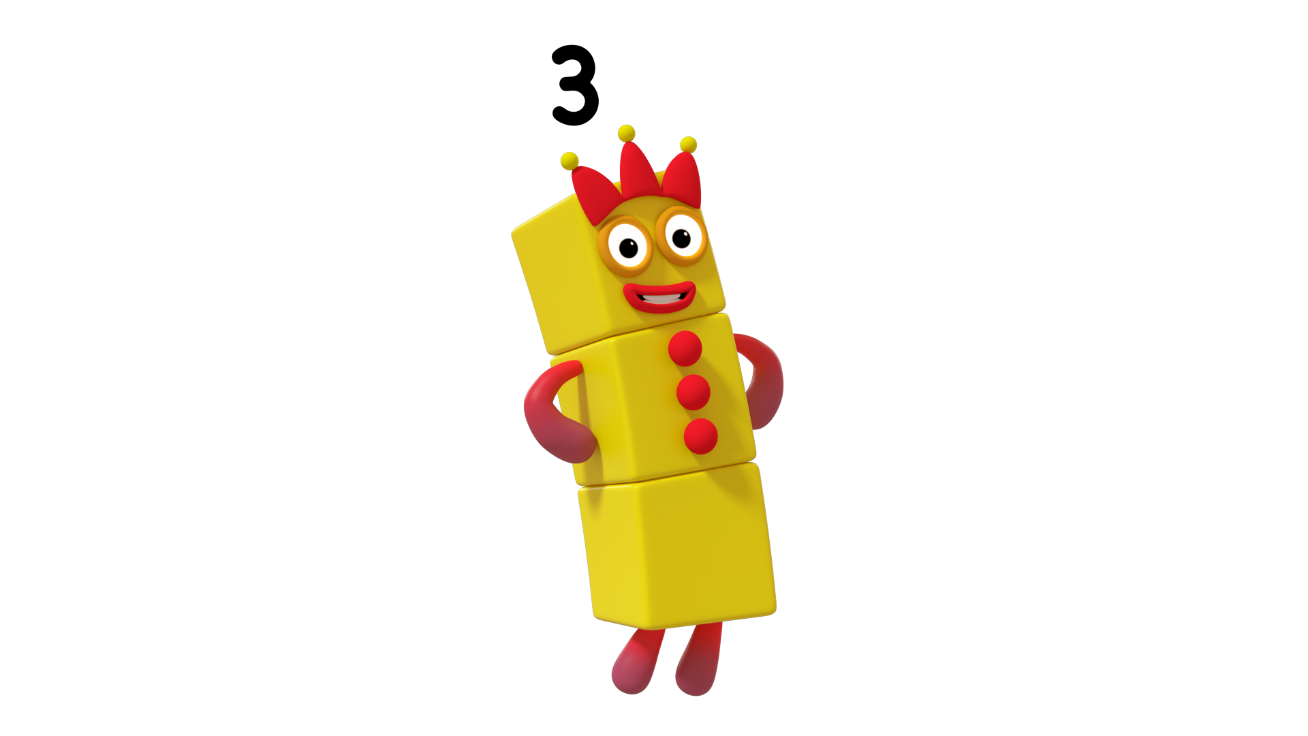 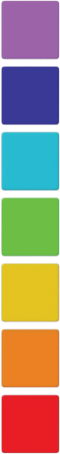 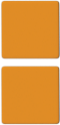 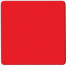 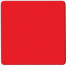 How many bells can you see? Can you show me on your fingers?
“I can see…”
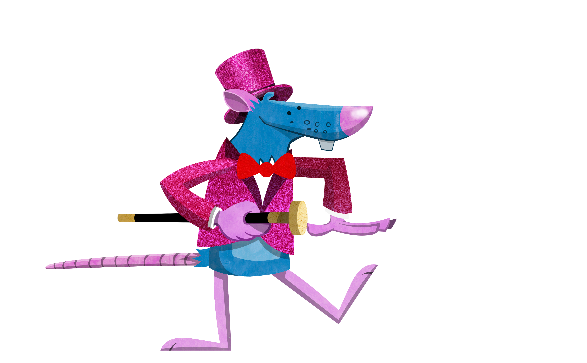 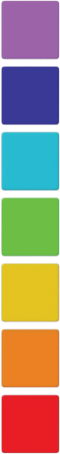 next
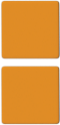 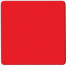 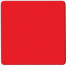 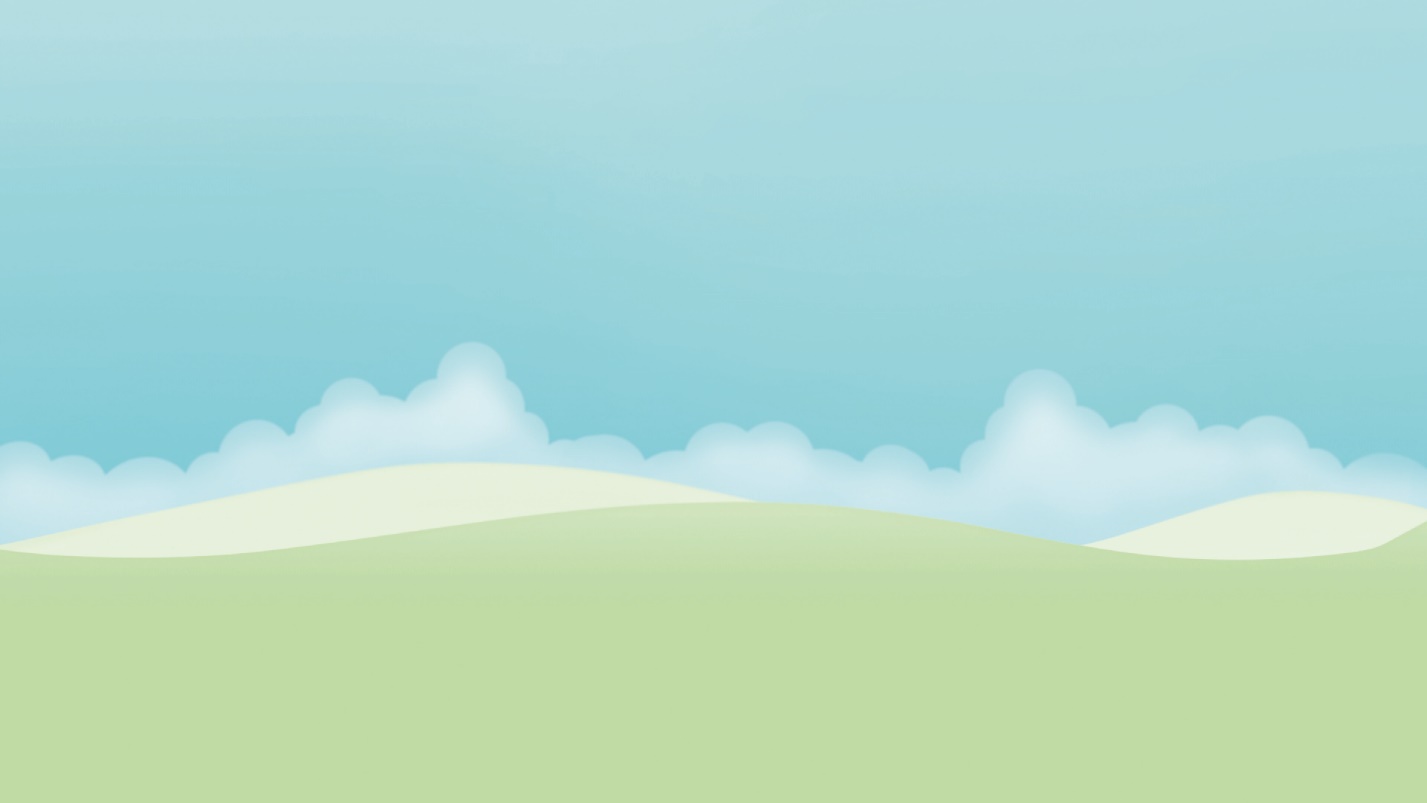 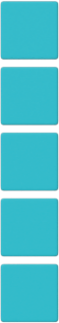 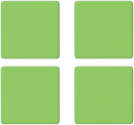 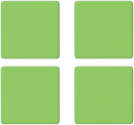 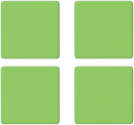 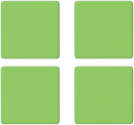 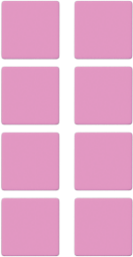 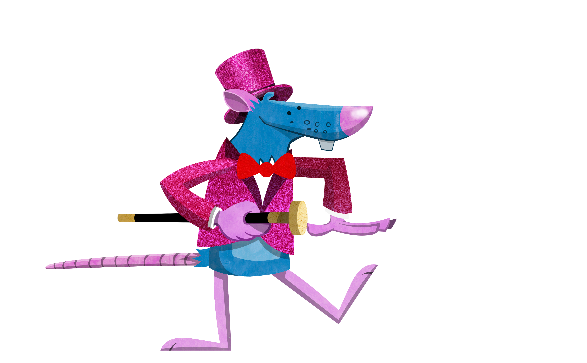 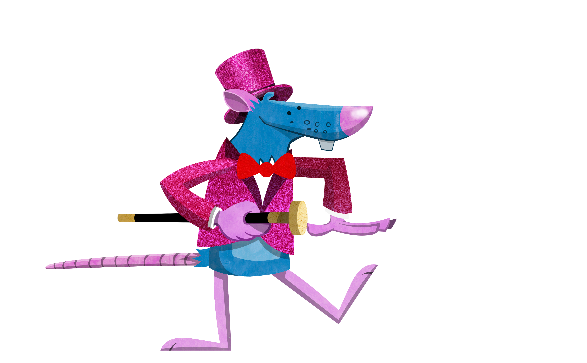 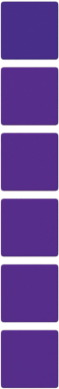 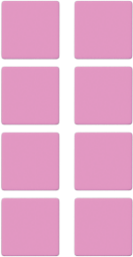 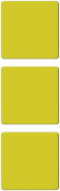 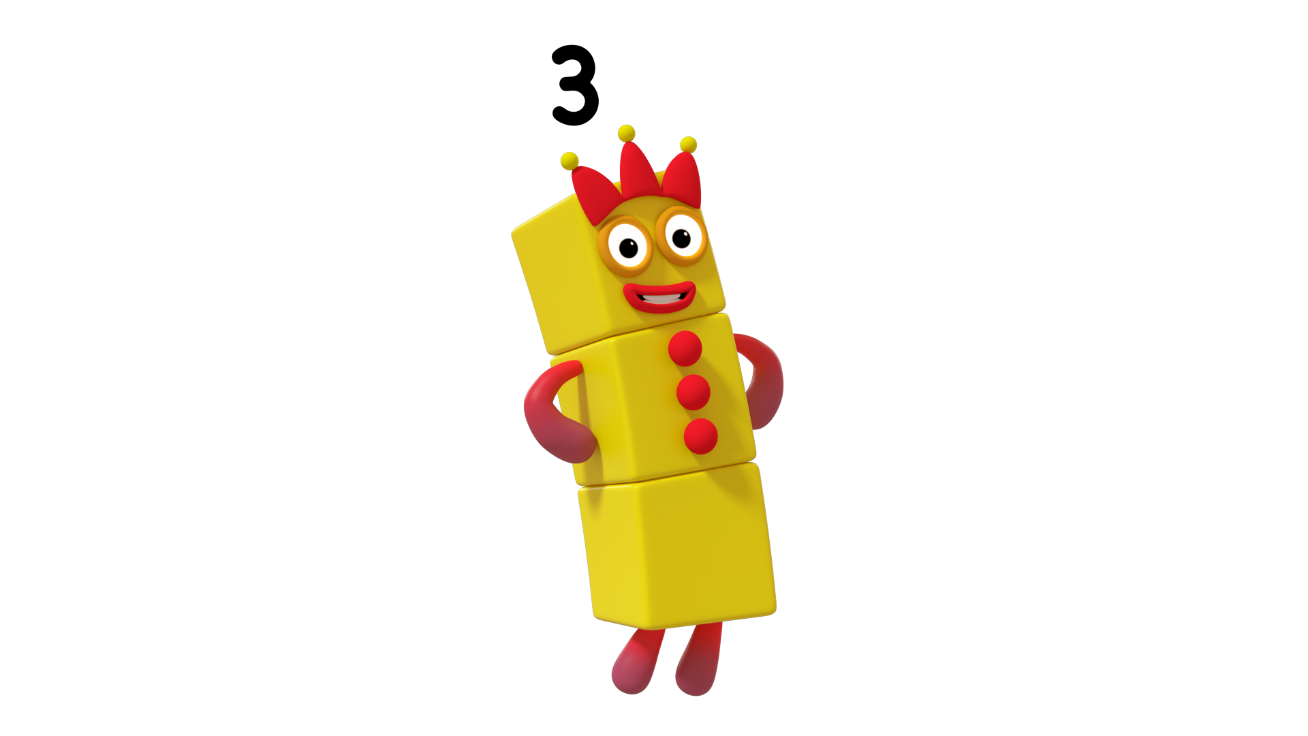 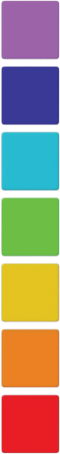 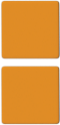 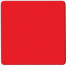 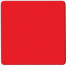 I need 1 more.
How many more mice do I need 
to make 3? Click me to find out.
How many mice do you see?
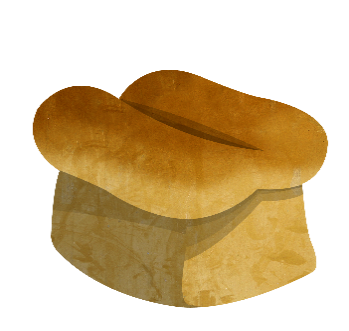 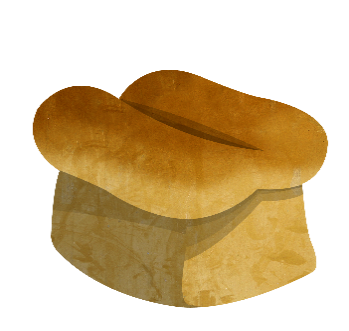 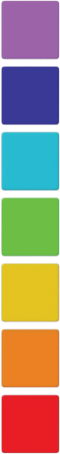 next
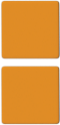 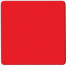 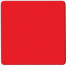 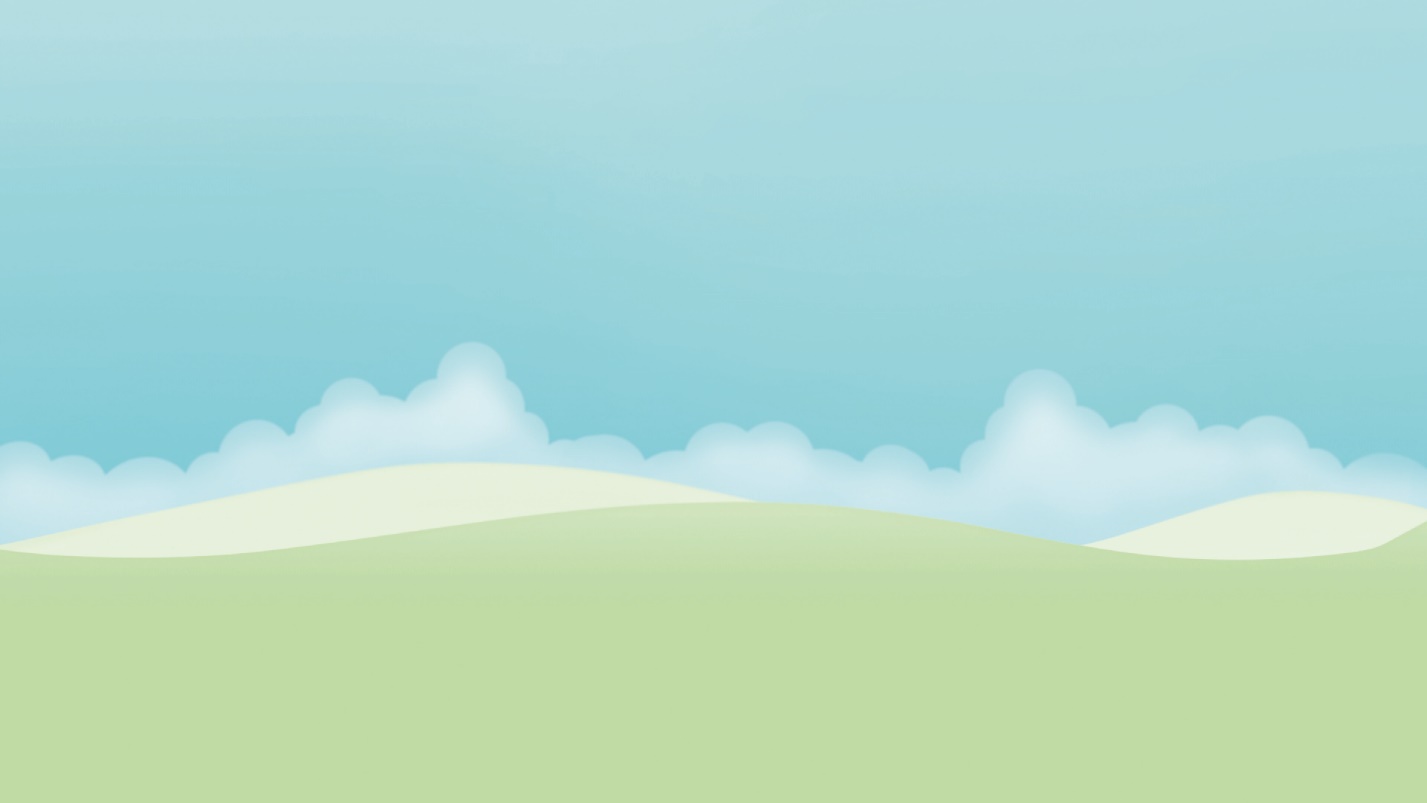 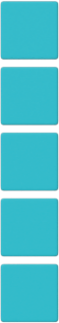 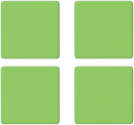 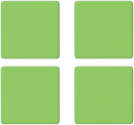 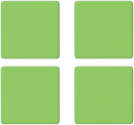 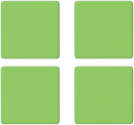 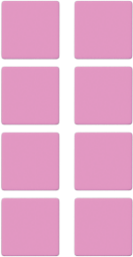 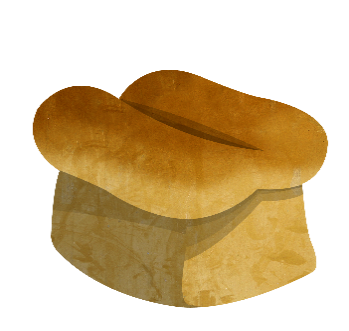 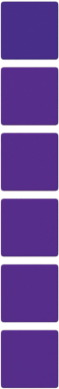 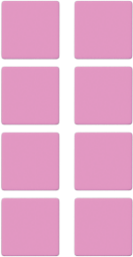 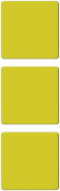 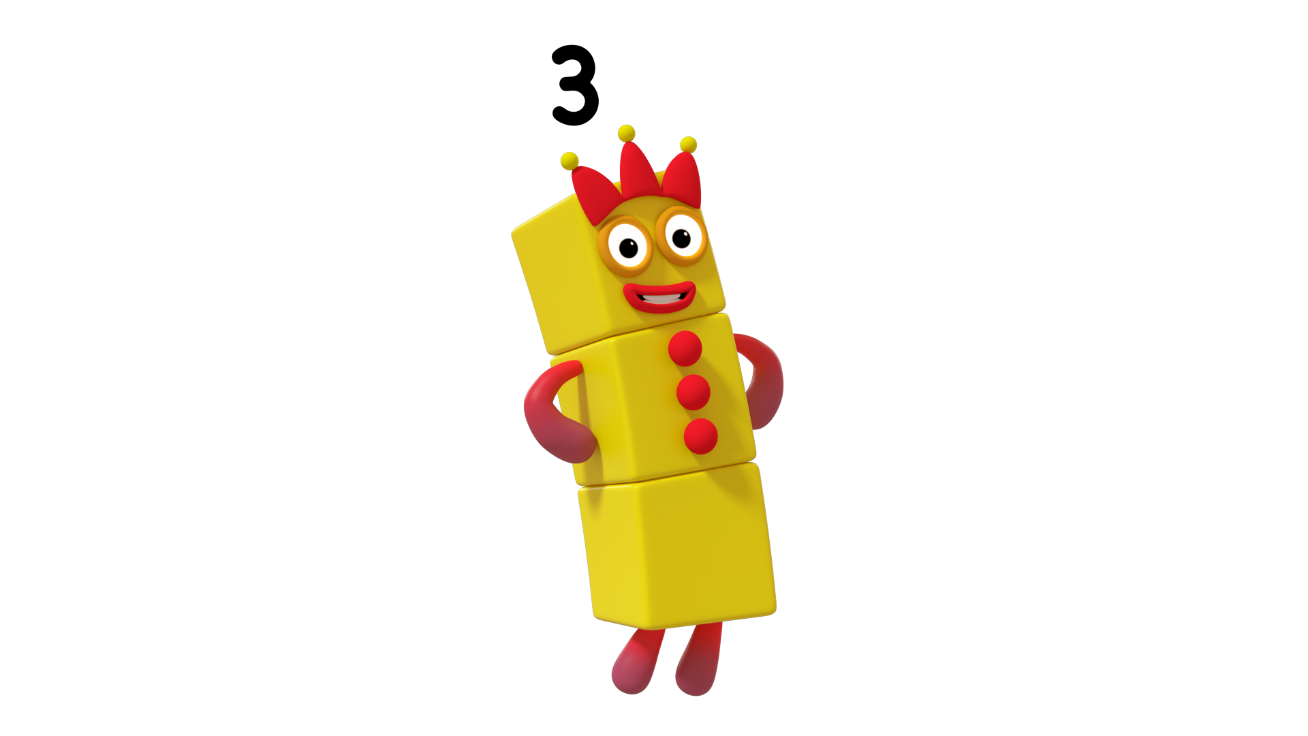 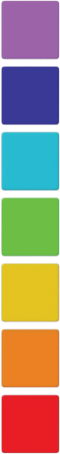 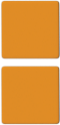 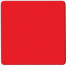 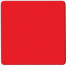 I need 2 more.
How many loaves of bread do you see?
How many more loaves do I need 
to make 3? Click me to find out.
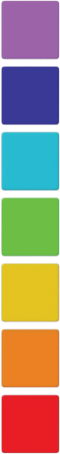 next
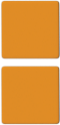 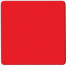 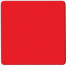 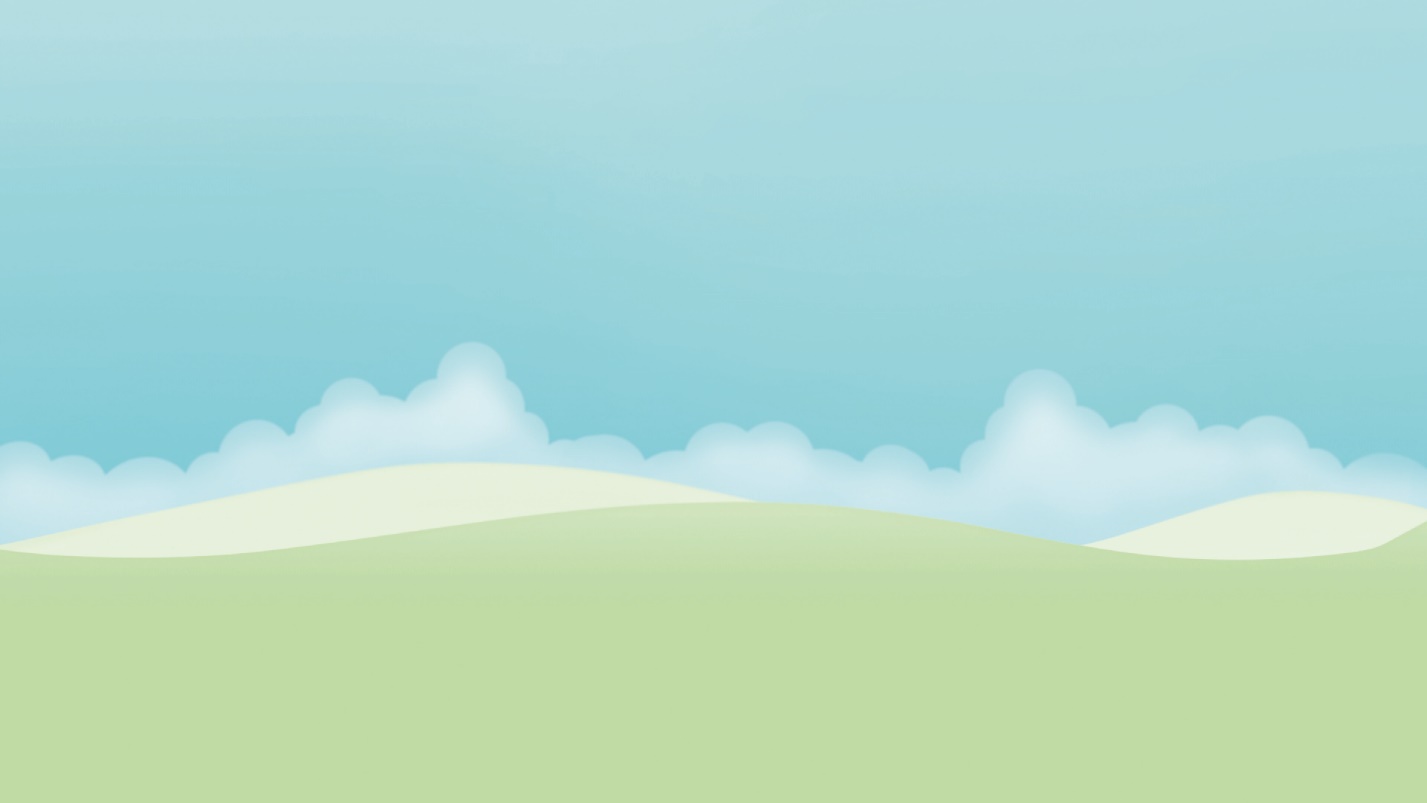 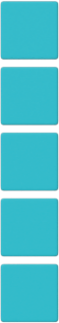 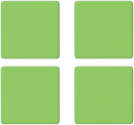 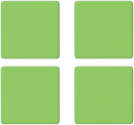 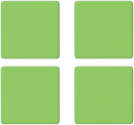 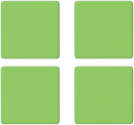 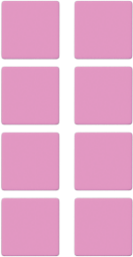 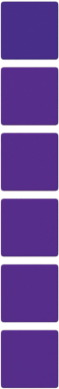 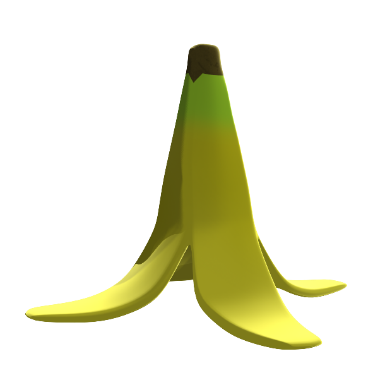 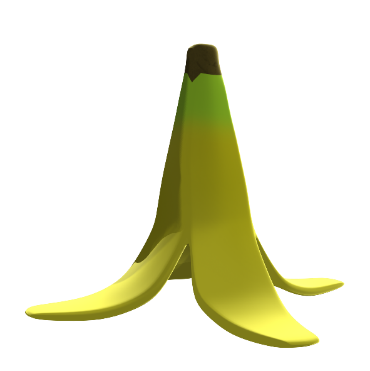 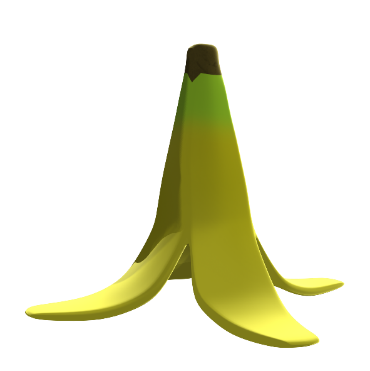 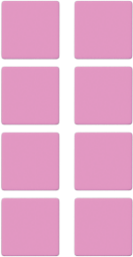 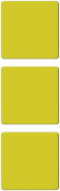 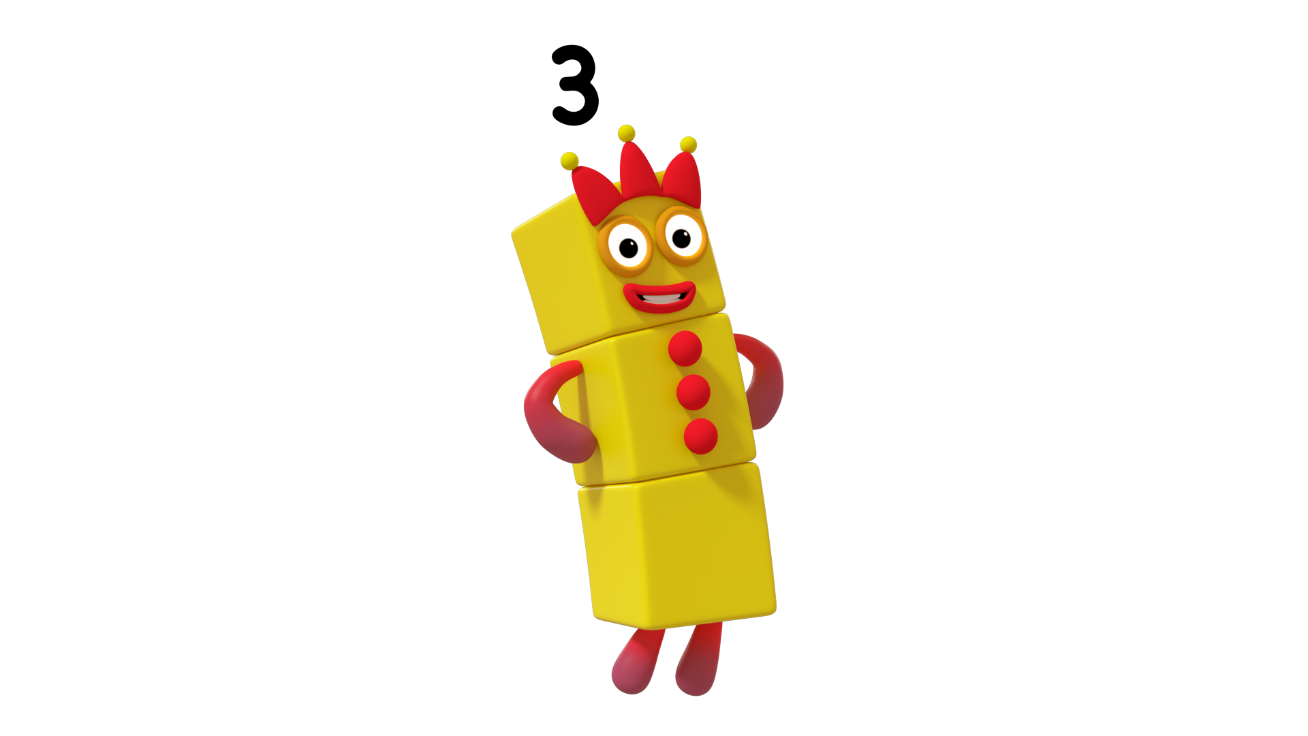 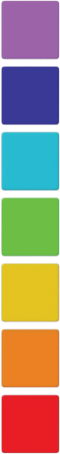 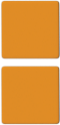 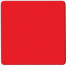 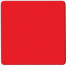 How many bananas can you see?
 How many more do I need to make 3?
I need 1 more banana to make 3.
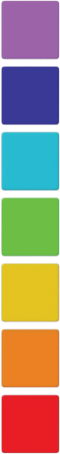 next
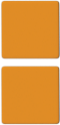 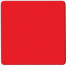 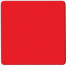 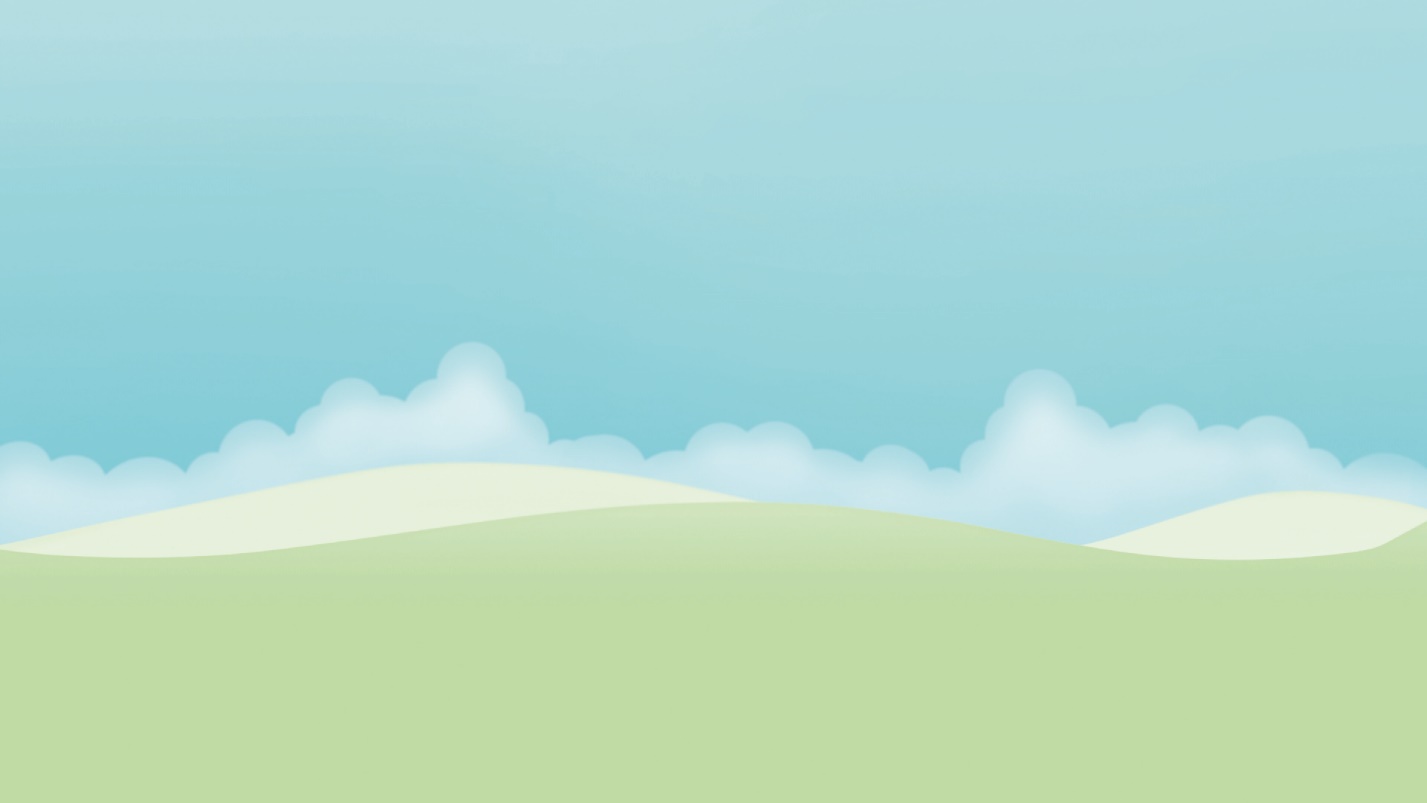 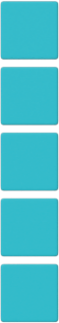 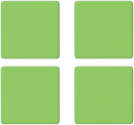 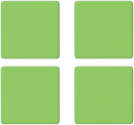 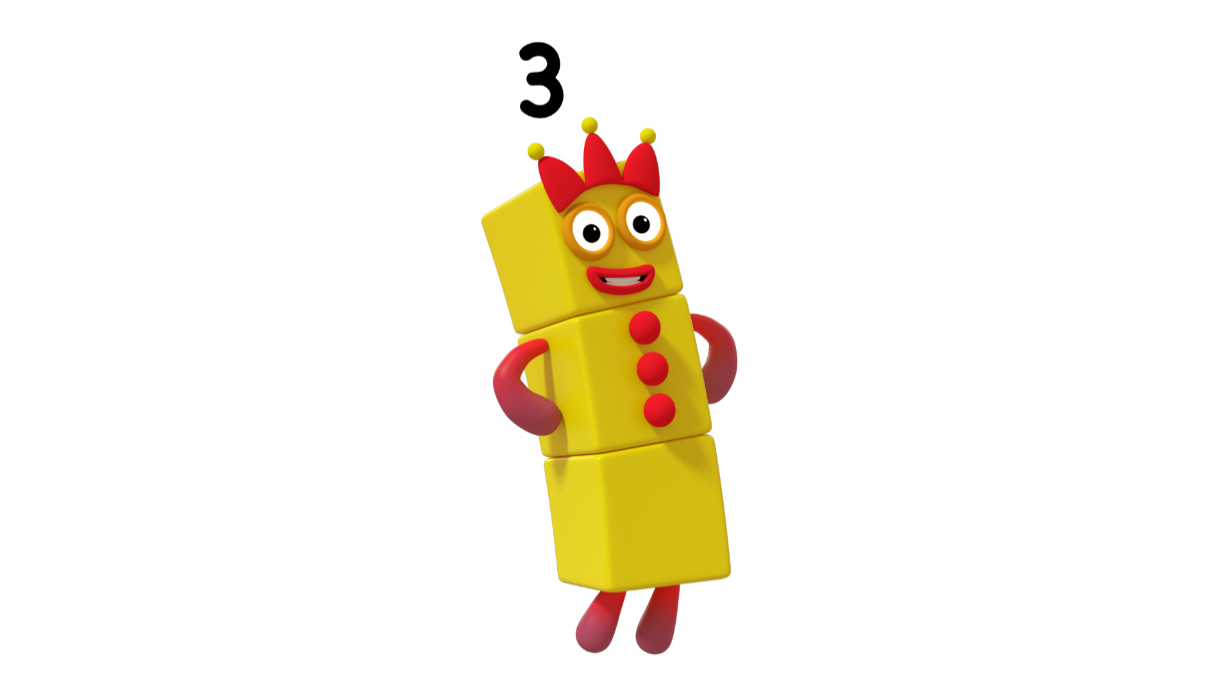 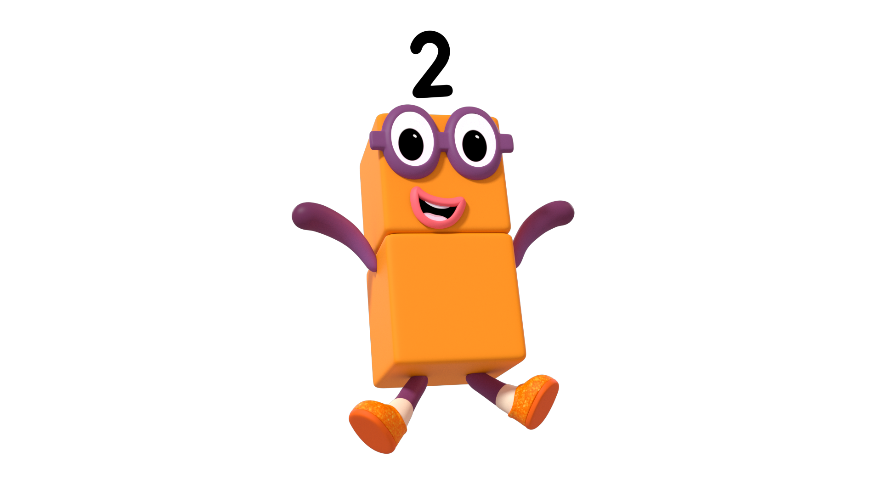 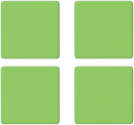 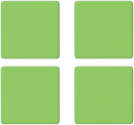 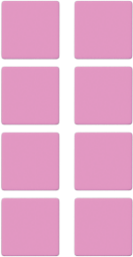 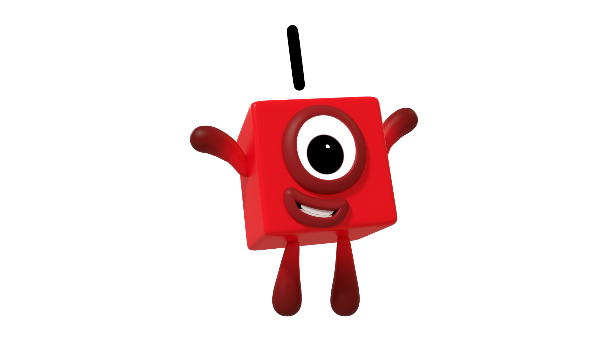 +
=
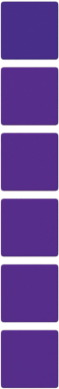 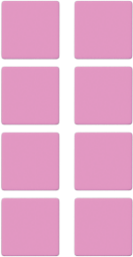 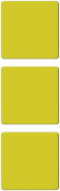 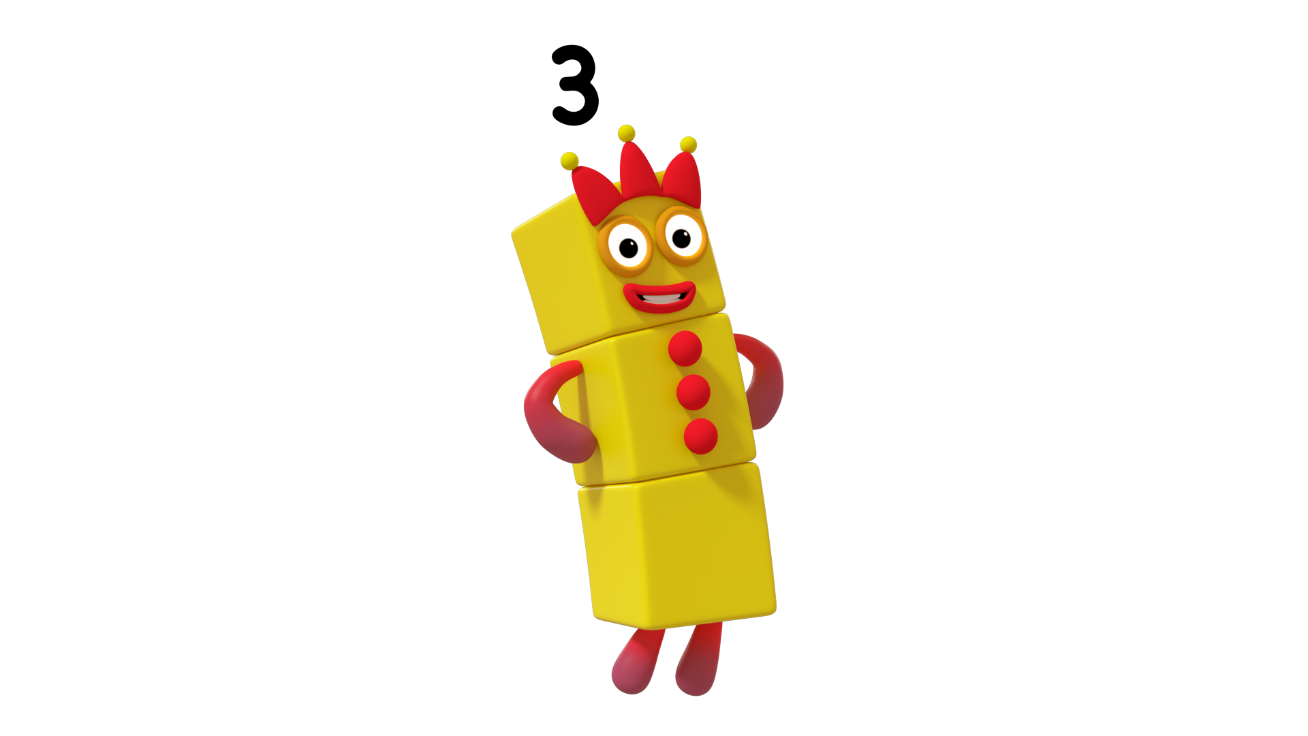 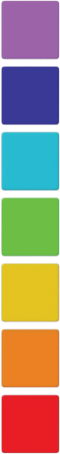 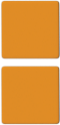 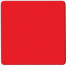 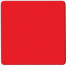 2 + 1 = 3
finish
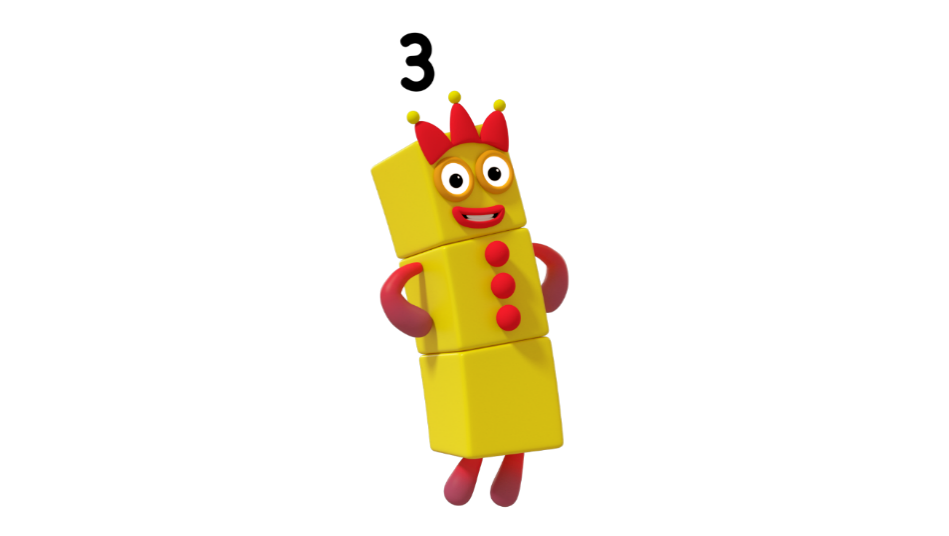 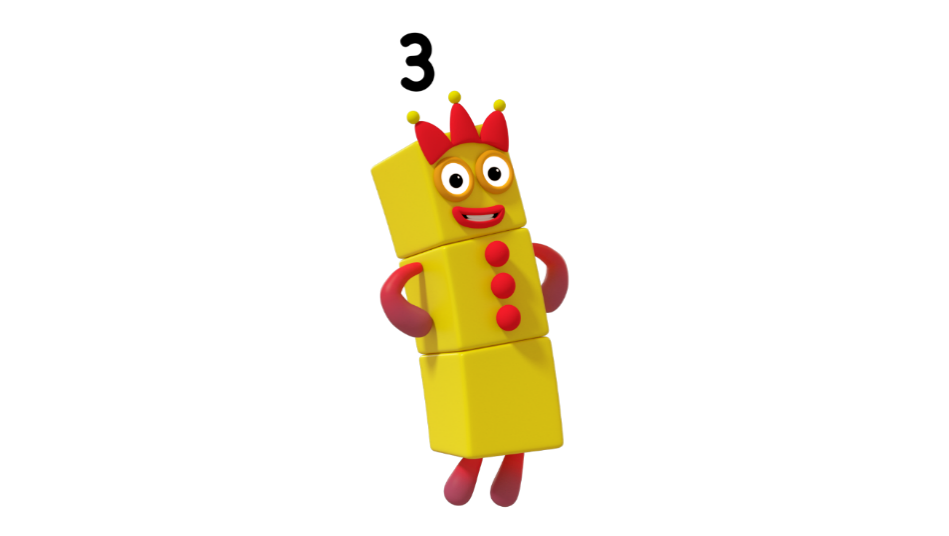 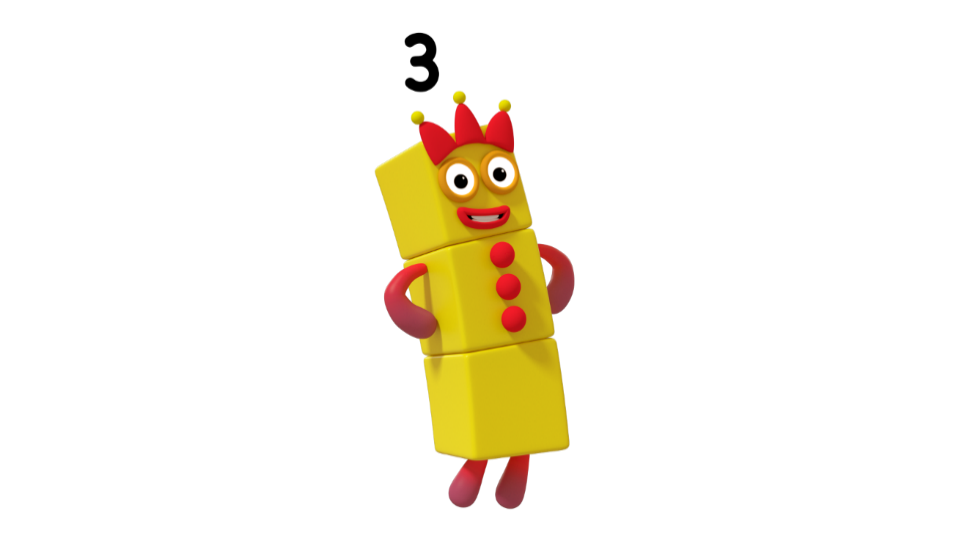 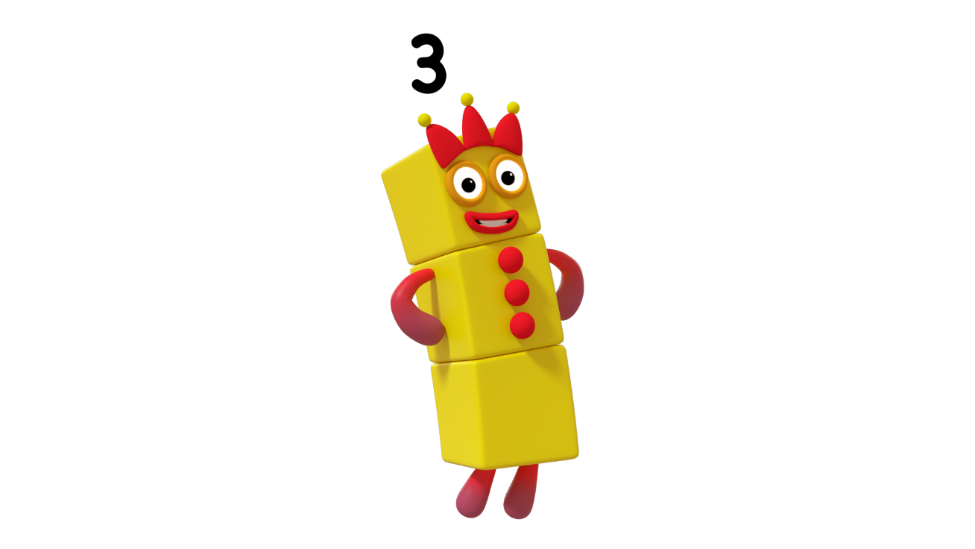 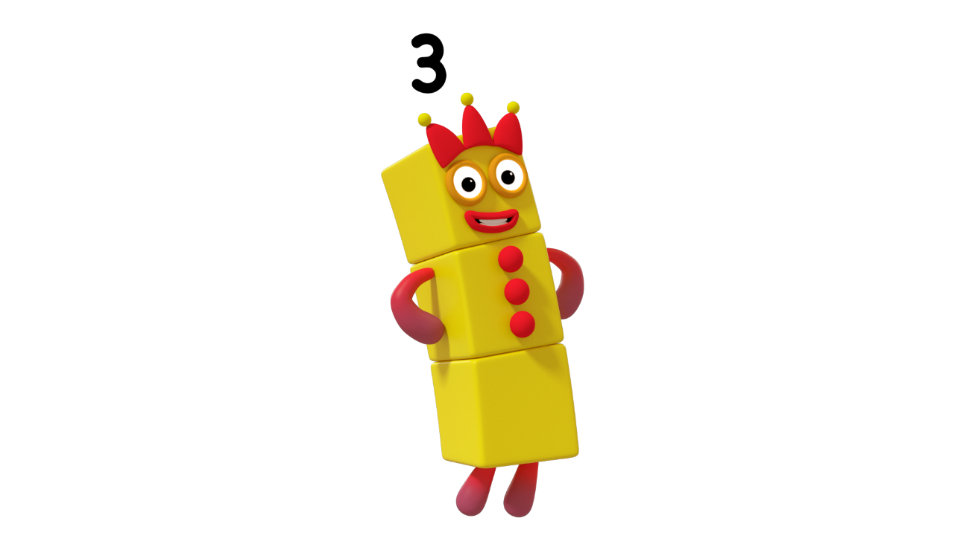 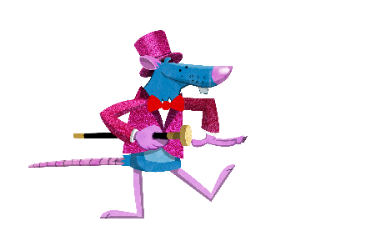 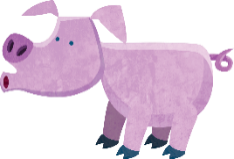 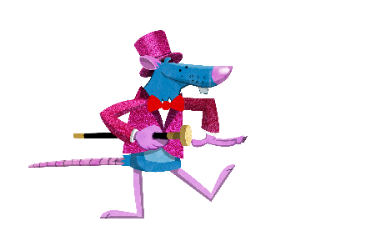 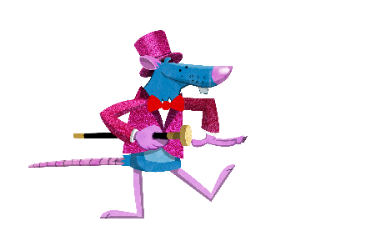 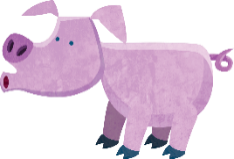 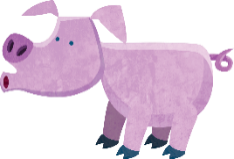 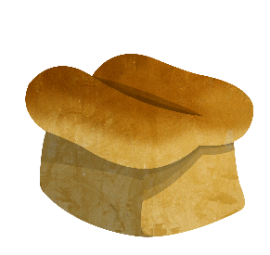 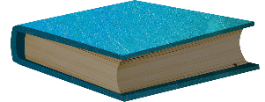 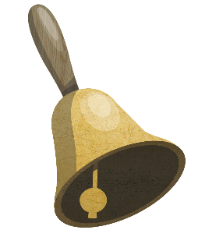 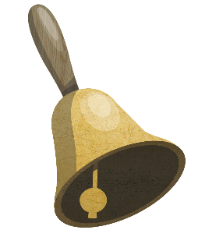 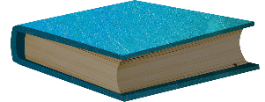 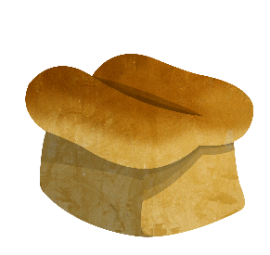 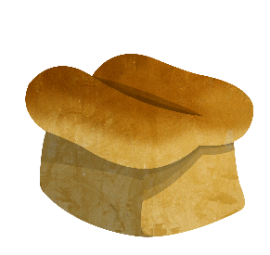 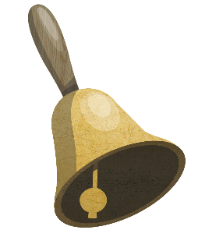 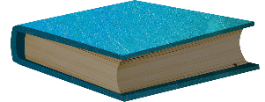 Click on the circles to reveal the pictures. Can you talk about the things you saw 3 of? Say, “I saw 3...”